Муниципальное бюджетное общеобразовательное учреждение 
«Средняя общеобразовательная школа № 2 г. Советский»
На крыльях весну принесли
(живые барометры)
Автор: Адамова Н.А.,
             учитель начальных классов,
             МБОУ СОШ № 2 г. Советский
             ХМАО-Югра, Тюменской области
2015 г
Цель:
Познакомить  с перелётными птицами;

Задачи: 
Развивать интерес к познанию мира природы;
Развить у детей понимание красоты природы России и родного края на основе
      знакомства с окружающим миром;
-    Воспитывать доброе отношение к животному миру Земли.
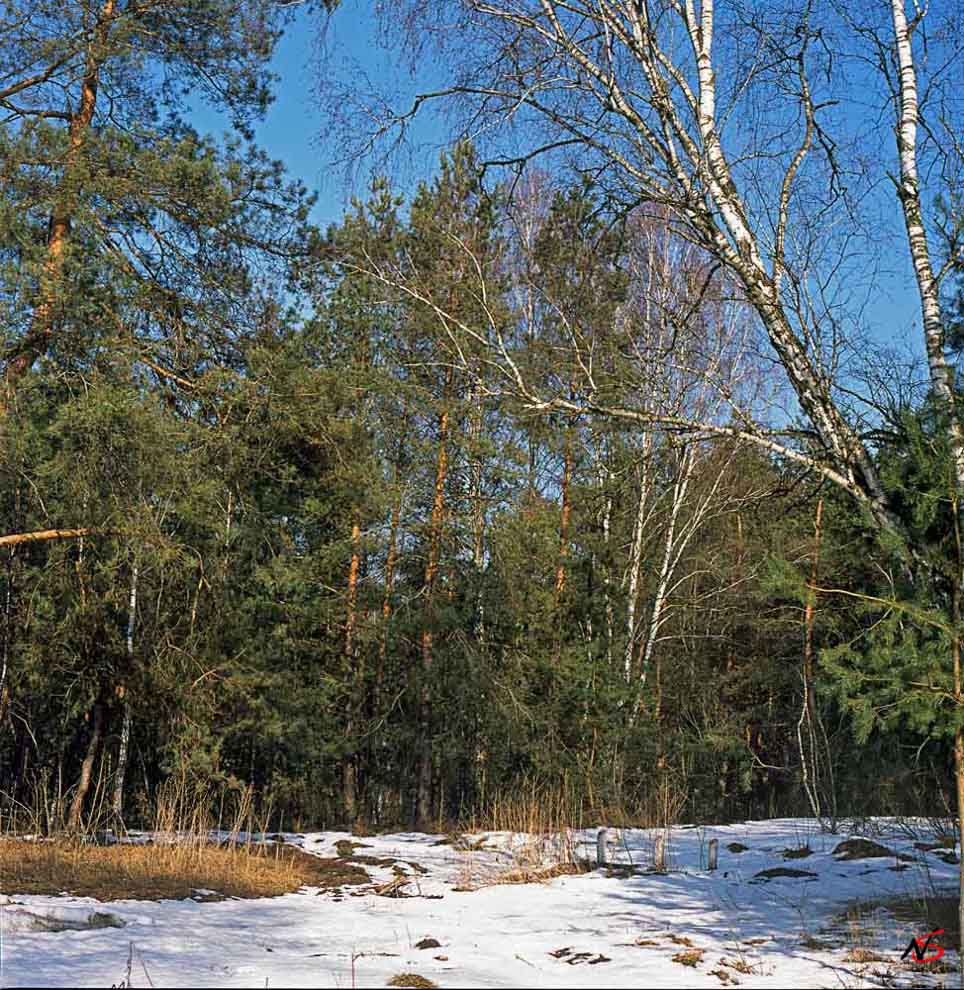 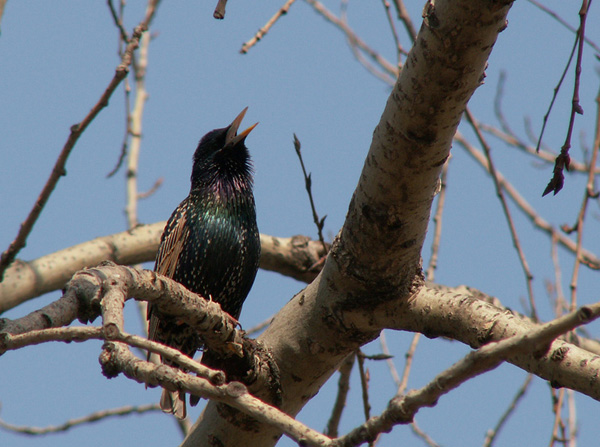 Грачи, скворцы да жаворонки одними из первых  прилетают в родные края. Ещё и снег не везде сошёл, а  в прогревающих лучах весеннего солнца уже зазвенел откуда-то с вышины первый отчаянный жаворонок. Разноголосые песни скворцов оглашали округу весёлой перекличкой, радостной  суетой прибытия.
Грач - птица весенняя
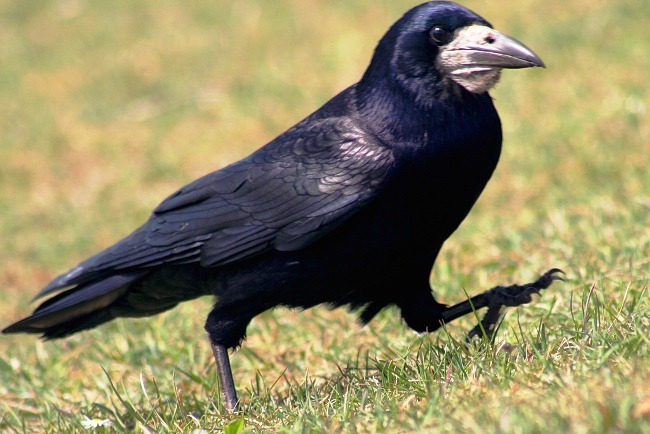 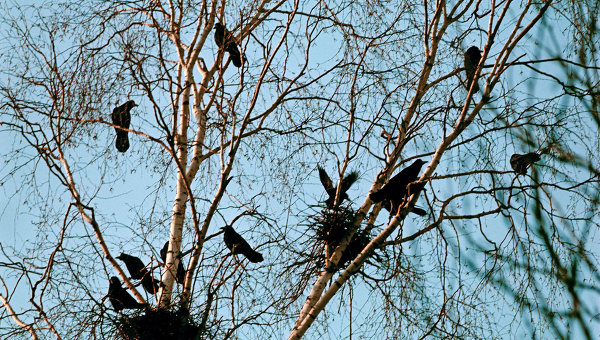 Своим возвращением грачи несут не только радость, но и весть. Весть о том, что приход тепла будет ранним, либо затянутся холода – только понять умей. Вернулись  грачи – жди схода снегов. К дружной весне они не  задерживаются в пути, спешат к своим гнёздам. Ну а коли грачей не видать, то и весна не спешит теплом  порадовать.
         Заранее извещают грачи и о дне грядущем. Об улучшении погоды, прибавке тепла и солнца  можно узнать по весёлому гомону, играм, ухаживанию друг за другом. К похолоданию, к студёному ветру, дождю, снегу, белоклювые чёрные птицы начинают волноваться: поднимутся в воздух целой ватагой и 
давай кружиться с тревожным граем над гнездовой 
колонией. Затем спикируют на деревья и снова ввысь…
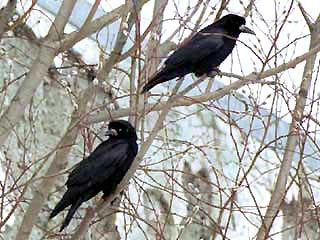 Скворцы
Вслед за грачами возвращаются с чужбины на свою 
родину скворцы. К дружной тёплой весне скворцы 
по прилёте сразу же приступают к ремонту старых и 
устройству новых гнёзд. А вот к холодной, если появятся 
у скворечников и дупел, то ненадолго. Заглянет 
скворушка в леток, свистнет несколько раз – и в поле
 или на болото улетит, где, затерявшись в бесконечных 
стаях пролётных птиц, будет кочевать в поисках корма.
     Но как только развеются хмурые тучи, разольётся по 
округе щедрое солнце, запарят лёгкой дымкой лесные
 прогалины, тут уж скворцы времени не теряют –
 возвращаются к своим жилищам. Рассядутся по
 гнездовым деревьям и давай заливаться на все голоса,
 ведь скворцы – пересмешники, слушать их бывает 
забавно. Один лягушкой заквакает, другой курицей 
закудахчет, а третий, глядишь, и жеребёнком заржёт. 
А бывает такой свист дружно поднимут – 
соловьи-разбойники да и только. Тут уж дело ясное – 
весна переборола стужу. Ничто теперь её вспять
 не повернёт. Тепло надолго к нам пожаловало.
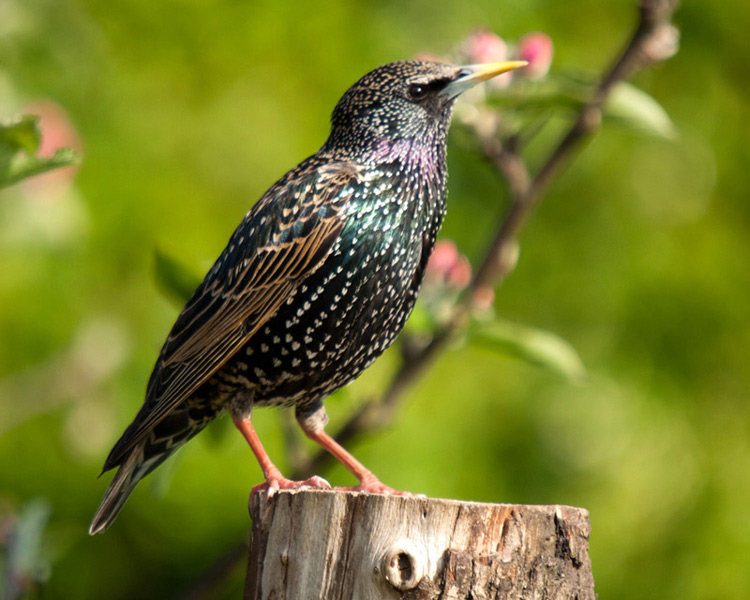 Реполов (коноплянка)
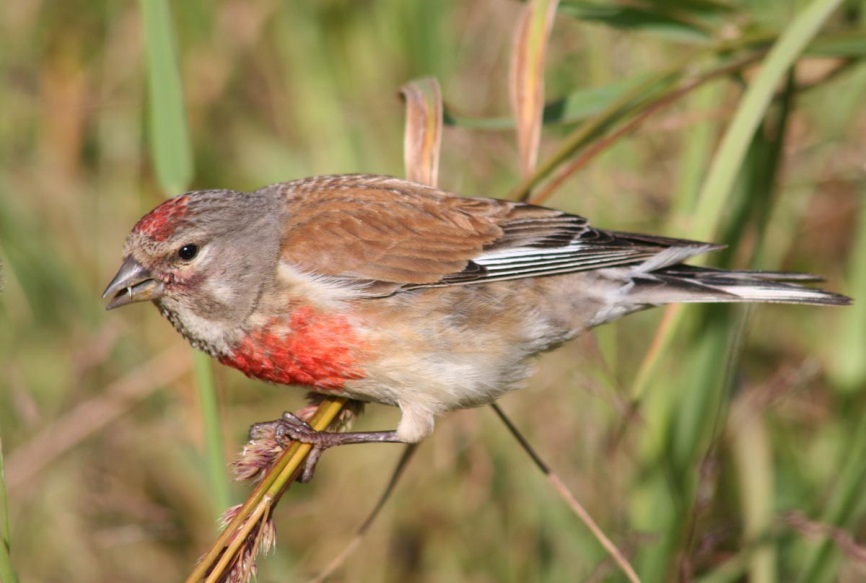 Зеленушка
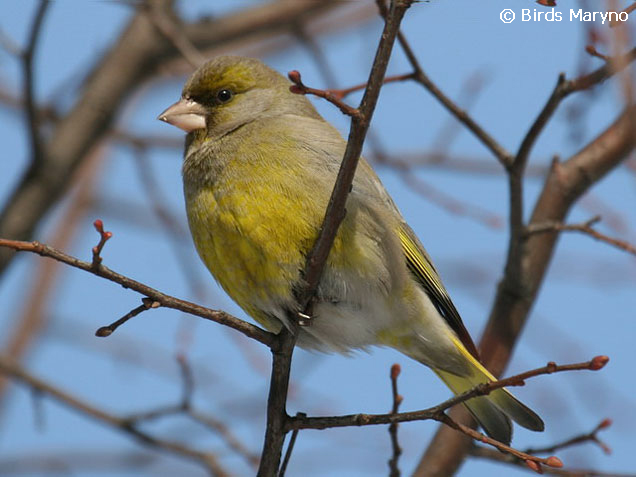 Поют ручьи. И на этот зов весны мчатся к родным местам 
наши пернатые друзья. Вместе со скворцами возвращаются
 реполовы (коноплянки), зеленушки.
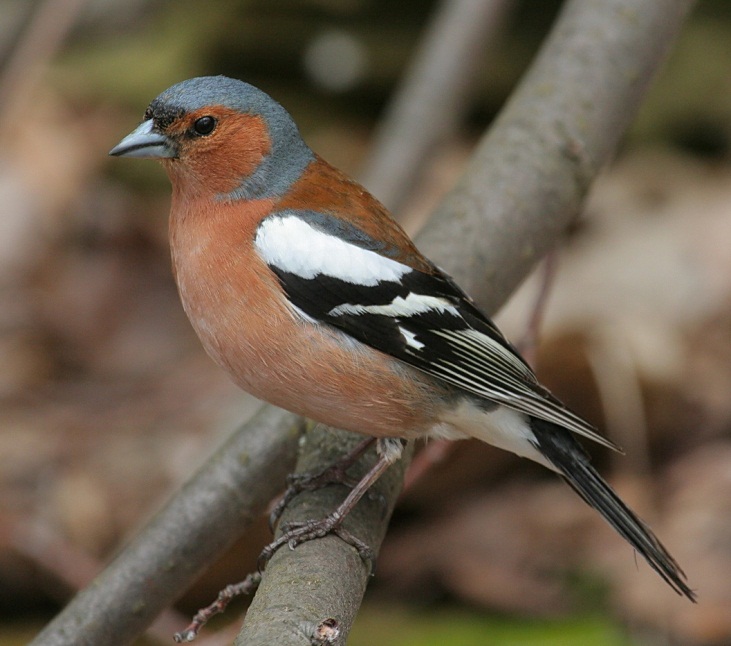 Зяблики, а затем полевые и лесные жаворонки.
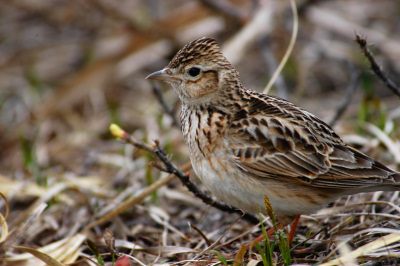 зяблик
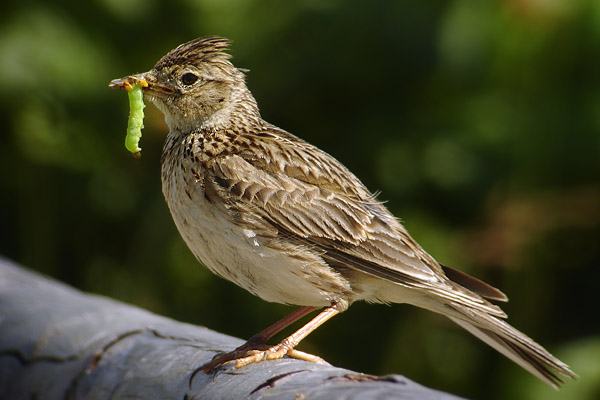 Лесной жаворонок
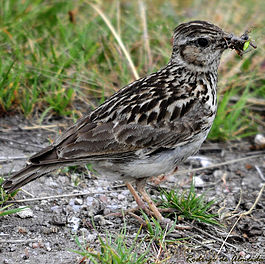 Полевой жаворонок
За ними прилетят белые трясогузки, зарянки, дрозды, чибисы,
 чайки. У каждых – своё расписание.
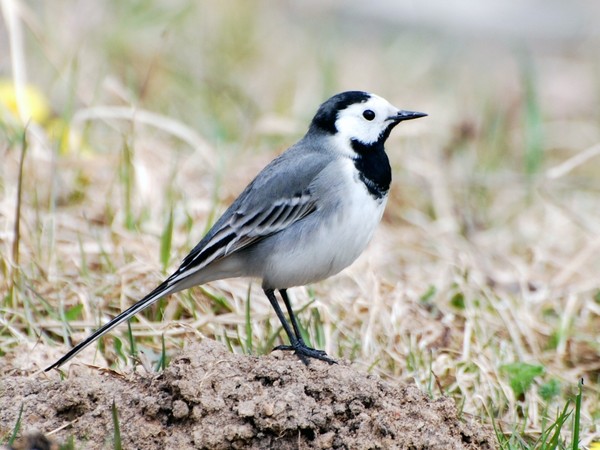 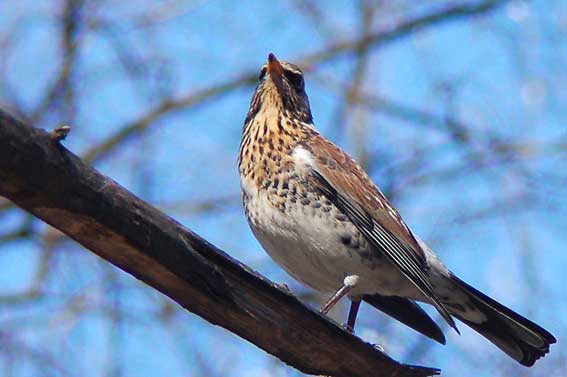 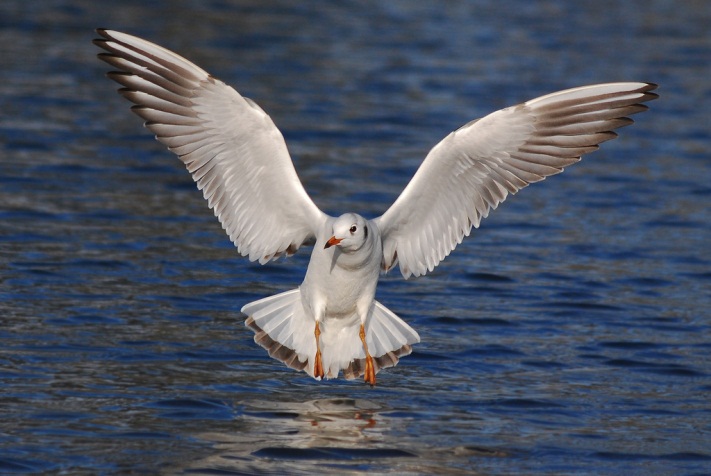 Белая трясогузка
Чайки
Дрозд
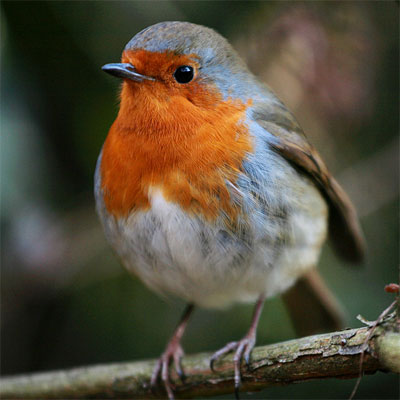 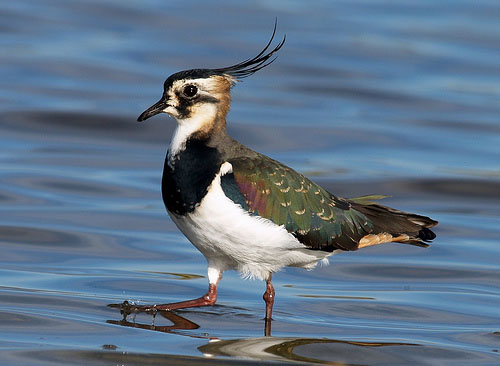 Чибис
Зарянка
Дрозды
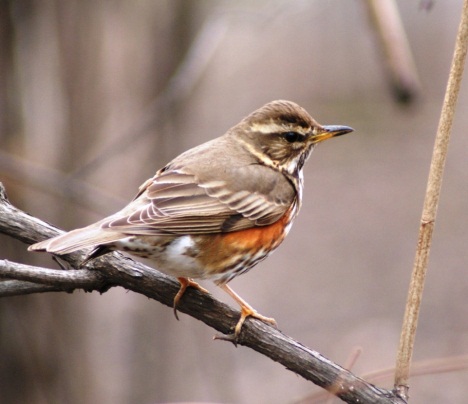 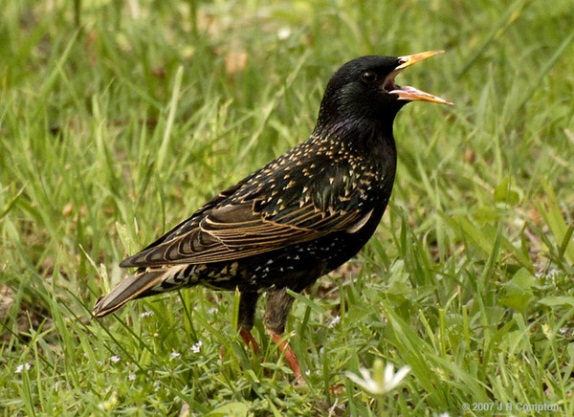 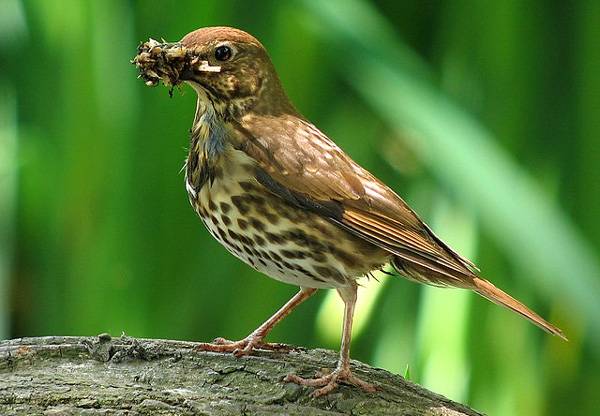 Дрозд-белобровик
Чёрный дрозд
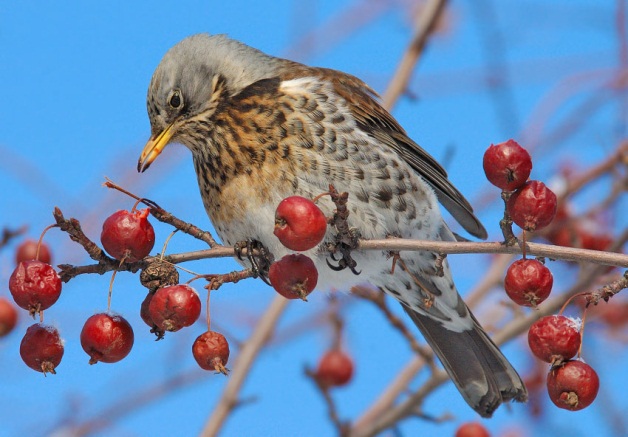 Певчий дрозд
На вечерней зорьке, когда уже стихает в лесу птичий хор и вот-вот наступит 
 особая лесная тишина с шелестом листьев и шорохами, вскриками и
 попискиванием, вдруг раздаётся песня. И кажется, деревья перестали
 шелестеть,  слушая эту песню. А она – громкая, чистая, звонкая – льётся 
откуда-то сверху, всё набирая силу. Это запел сидящий на верхушке какого-
нибудь  дерева, скорее всего, высокой ели, «соперник соловьёв» – певчий дрозд. Едва певчие  дрозды прилетают с зимовки на родину, на утренней и вечерней заре начинают звучать их голоса. Поют дрозды долго и самозабвенно, песни их разнообразны и «многословны». Днём тоже можно услышать певчего дрозда – как-то так получается, что голос его не тонет, не теряется в птичьем хоре. И понятно, почему этот дрозд назван певчим.
      Прекрасный певец и чёрный дрозд. Да и самые крупные из всех дроздов – деряба и белобровик – тоже хорошо поют. Рябинник, правда, не такой голосистый. Имя своё получил за пристрастие к ягодам вообще, а к рябине особенно.
Дрозд - рябинник
Серый журавль
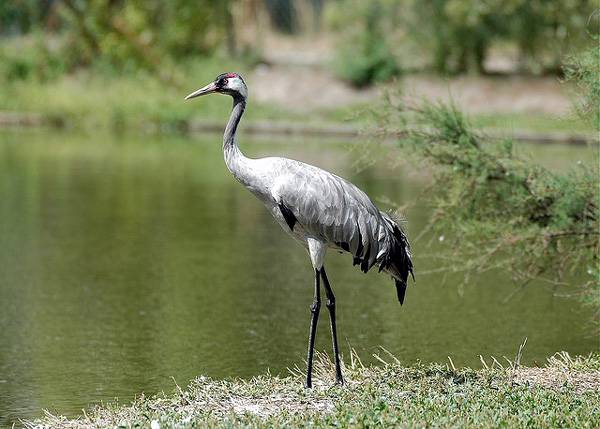 В первой половине апреля, когда зацветут на  солнцепёке весенние цветки мать-и-мачехи, когда  в воздухе запорхают бабочки, выползут из щелей  букашки-таракашки и всякая мелкая мошкара, прилетят серые журавли.
       Как удивительно исполняют свой таинственный танец эти голенастые птицы. Начинает старый журавль. Он выходит на  середину круга и раскачивается на своих
 длинных ногах-ходулях, затем в танец включается всё  его гибкое тело, включая и крылья. Своей  темпераментностью «старик» вовлекает в танец  всю стаю.
Варакушка
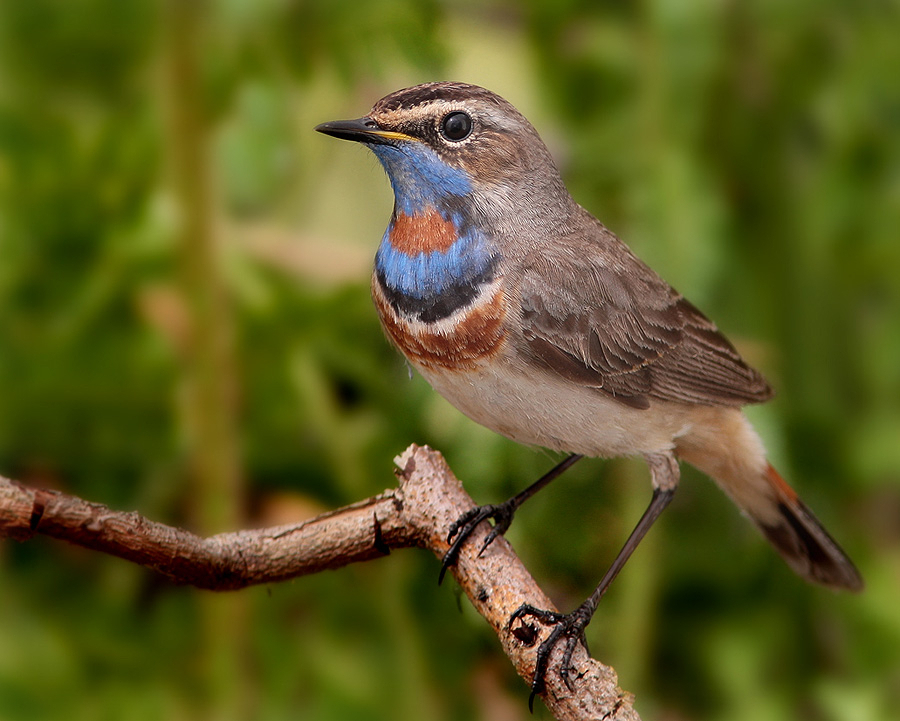 Не удивляйтесь, если услышите около топи щебетание ласточки, 
пронзительный крик стрижа, бой перепела или даже кудахтанье 
курицы. Это даёт о себе знать синезобая пересмешница-варакушка,
 одна из самых красивых птиц средней полосы России. К тому ещё и
 на многих птичьих «языках» петь умеет.
Кукушка
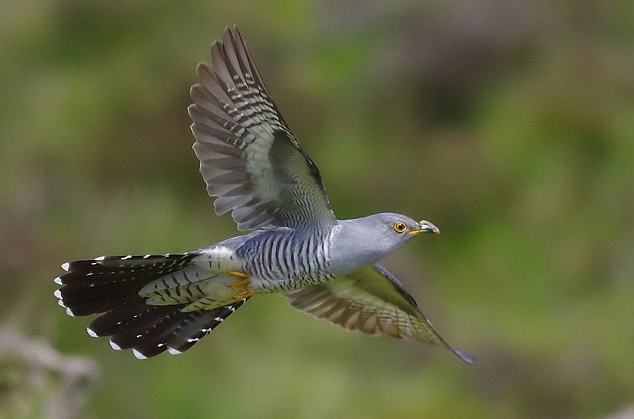 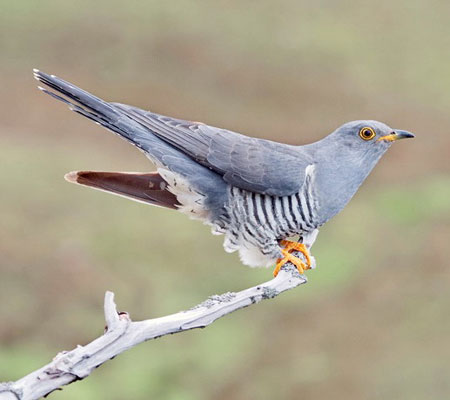 В конце апреля заявляет о себе кукушка. Усядется на сучок, опустит
 крылья и давай оглашать округу своим неизменным «ку-ку».
Соловей
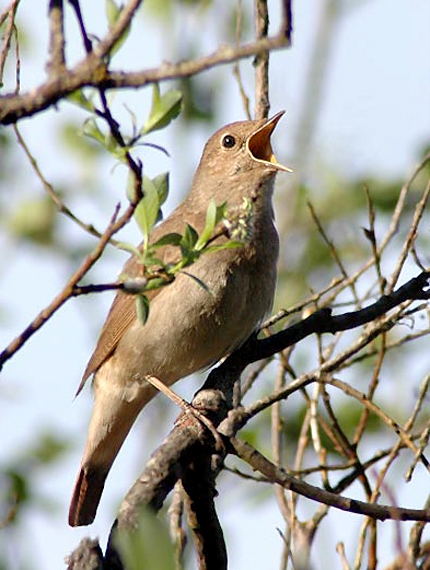 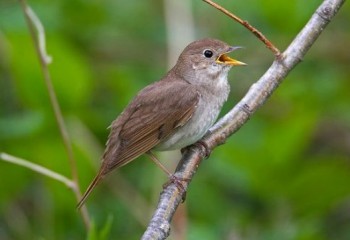 Вслед за кукушкой возвращаются соловьи. 
Чуточку отдохнут после перелёта, и 
через день-другой из кустов послышится
 сначала робкое «фиу-вить-тью», а затем
 наполнятся черёмуховые и ольховые 
заросли щёлканьем, пульканьем, свистами,
 раскатистыми дробями. А то, глядишь,
 и лешеву дудку выдаст пернатый солист.
Славки
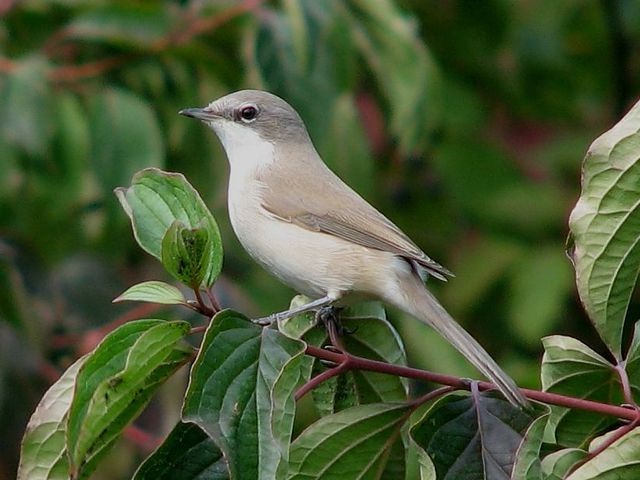 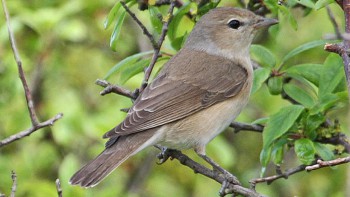 Славка завирушка
Славка садовая
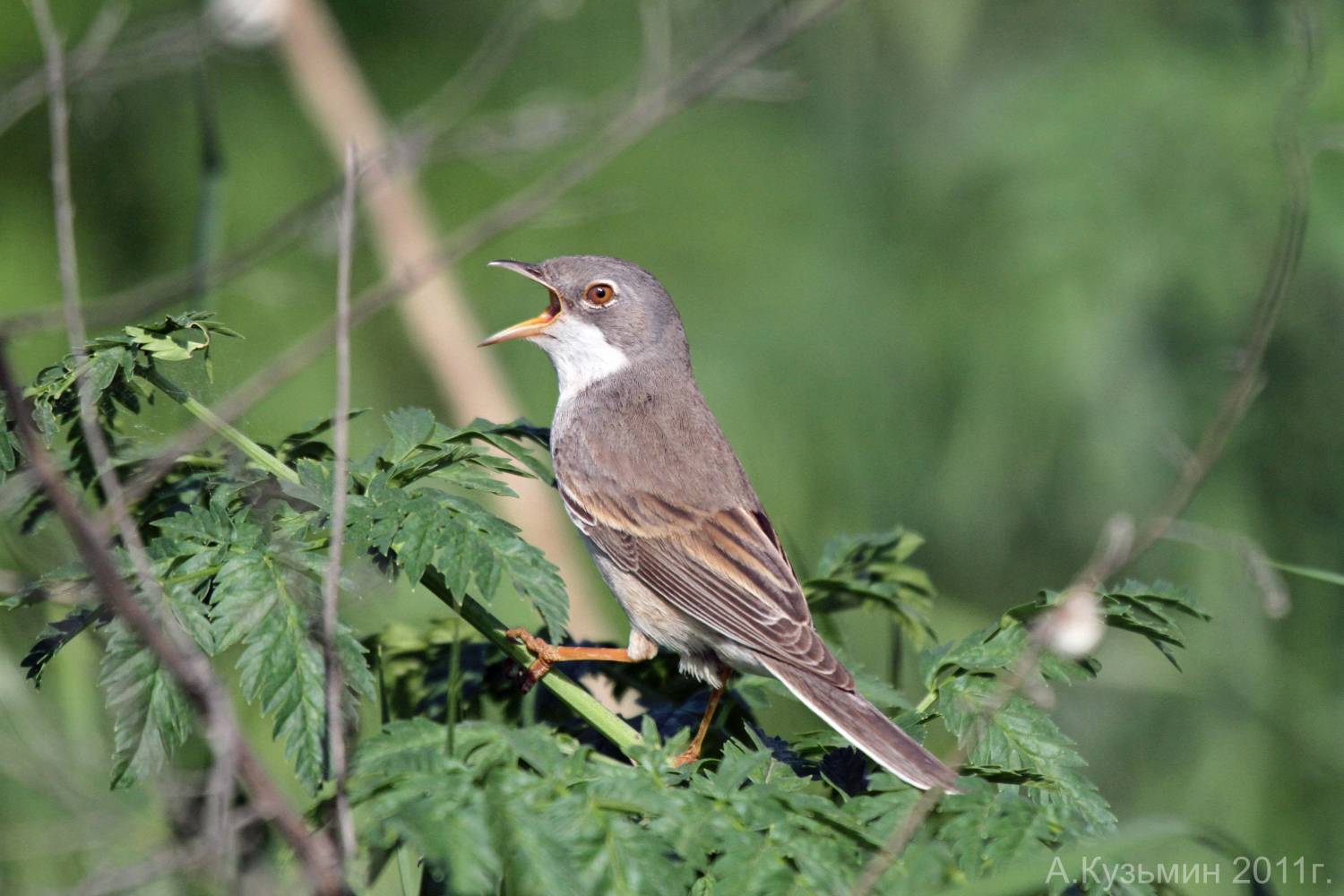 В мае огласят округу флейтовые 
напевы славок.
Серая славка
Вслед за ними прилетят стрижи, чечевицы, перепела, иволги.
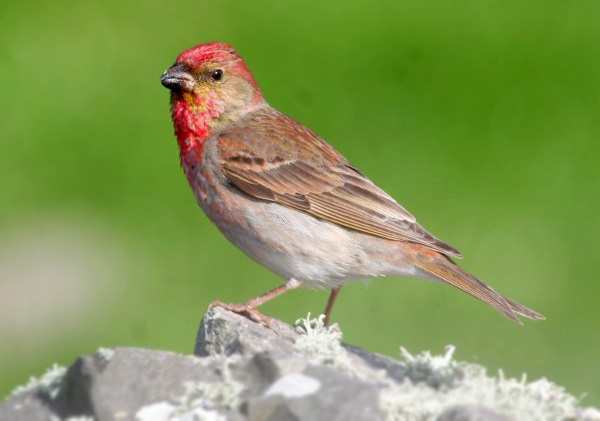 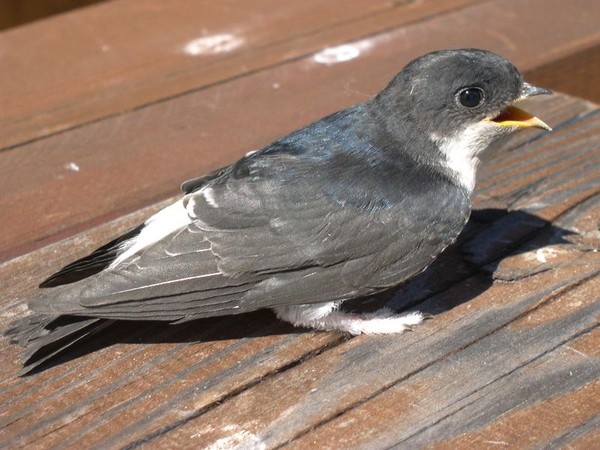 Стриж
чечевица
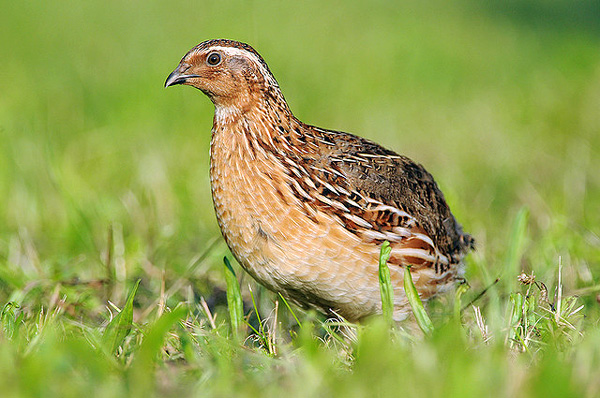 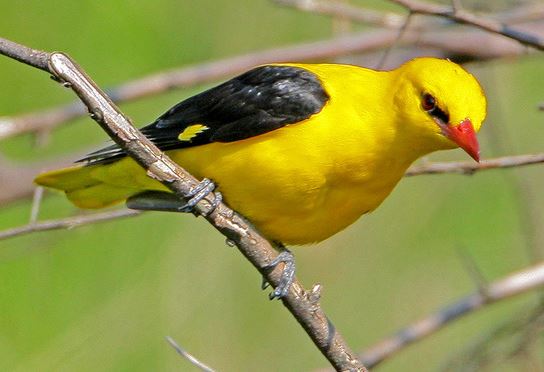 иволга
перепел
Овсянка дубровник
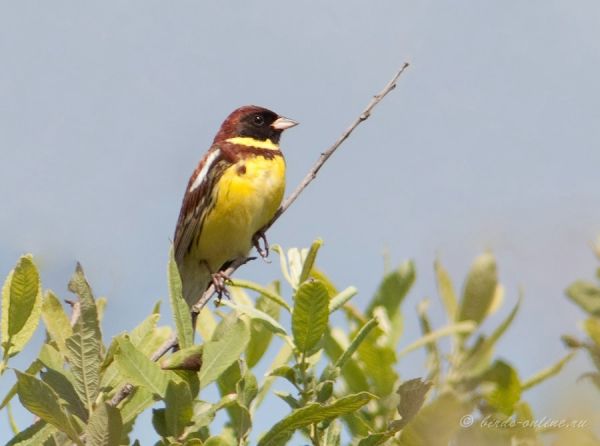 Самыми последними в конце мая огласят округу  овсянки-дубровники.
 Их легко узнать по блестящему чёрному горлышку и коричневой полоске 
поперёк лба. Сядет дубровник на былинку или кустик и насвистывает своё 
незамысловатое «филю-филю-филю, фили-фили…»
Коростель-дергач
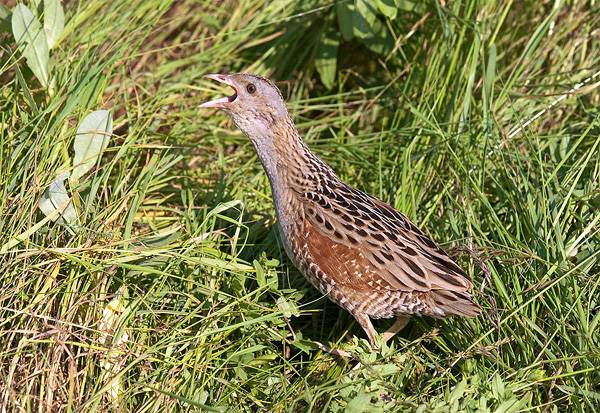 А это что за птица? Её голос и словами не опишешь. Словно кто-то гвозди дёргает из забора, обитого ржавым железом. Отсюда и название «дергач».  А ещё – коростелем называют этого неутомимого глашатого сырых лугов,  которого редко кому удаётся увидеть. Больно уж скрытен. Иной раз совсем рядом пробегает по травянистым дебрям, а вот поди ж ты – ни одна былинка  не шёлохнётся на его пути. Размером она несколько крупнее скворца. Чем-то напоминает перепёлку, только её тело, голова и клюв как бы сплющены с боков, несколько вытянуты,  имеют клиновидную форму. Во время полёта коростель больше напоминает  кургузую с вытянутой шеей уточку.
Коростель - дергач
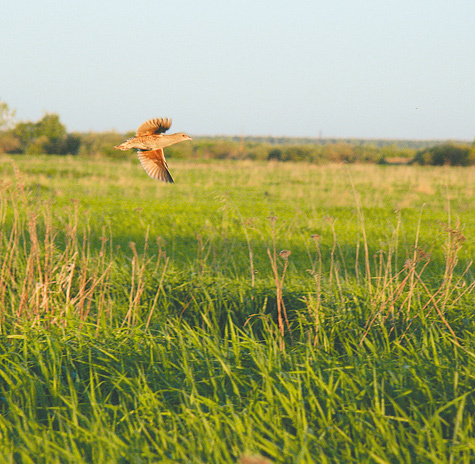 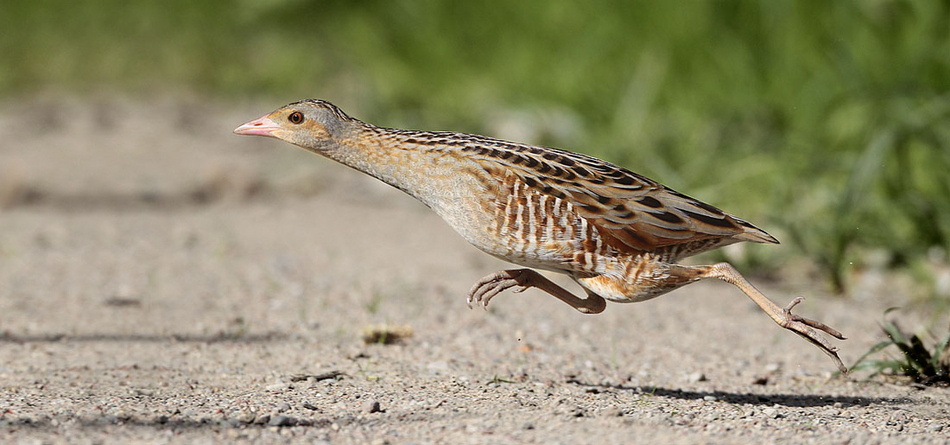 Её длиннющие ноги-скороходы беспомощно свисают, что придаёт птице неуклюжесть, 
словно бы она ранена. Как бы стесняясь своего полёта, дергач неохотно поднимается 
на крыло. Даже в пору осеннего отлёта, стремительно рассекая травянистые дебри,
 многие километры преодолевает пешком, причём чаще в тёмное время суток.
     Ночью не спится коростелю. До самого рассвета он только и занят тем, что оглашает 
округу. И уж коли днём раскричатся дергачи, то это явный признак неполадок в атмосфере. 
Тут  уж на хорошую погоду не рассчитывай. Ибо знай – дождя не миновать. Пернатые 
невидимки наперёд предвидят, какие сюрпризы готовят нам безбрежные выси небес.
Спасибо за внимание!
Литература:
Бабенко В.Г., Кузнецов А.А.  Птицы  Красной  Книги  СССР. – М.: Педагогика,  1986.
Грехова Л.В.  В  союзе  с  природой. – М.: Ставрополь, 200
Дмитриев Ю., Пожарицкая Н. Книга природы. – М.: Детская литература, 1990.
Плешаков А.А. Зелёные страницы: кн.для учащихся нач.кл. – М.: Просвещение, 2011
Я познаю мир. Животные: Дет.энцикл. /Авт.-сост. П.Р.Ляхов.- М.:
      ООО «Издательство АСТ», 2002